Marine Spatial Planning   ECTP Biennial Conference
Plymouth
11-13 September 2019
Marine Spatial Planning
Approaches to Marine Planning: 
 Assessment of the progress and effectiveness of marine planning-reflections for the Blue Economy

Anne-Michelle Slater, University of Aberdeen 
Jim Claydon, Planning Consultant
Overview
Review: Marine Plans in the UK
Context  implementation theory 
Marine licensing decisions   
Exploration of use of policies in shaping marine licensing decisions - focus on Blue Economy
Findings and Reflections
Plans Resulting from the MCAA
England: regional plans (inshore and offshore)
East:  adopted 2014
 South: adopted 2018
Scotland’s National Marine Plan (2015) - Reviewed 2018
Welsh National Marine Plan: public consultation 17-18,
Marine Plan for Northern Ireland: public consultation 2018
Regional Plans
England: North East, North West, South West, South East - All progressing concurrently - Public consultation later in 2019
No regional plans proposed for Northern Ireland or Wales  
Eleven Scottish Marine regions : Marine Planning Partnerships
Shetland
Clyde 
Pentland Firth and Orkney Waters Marine Spatial Plan (non statutory)
Economic Imperative (Background to 2009 MCAA)
Marine Renewable Energy and other economic pressures around the UK coasts;  eg cabling 
2008 Planning Act – Nationally Significant Infrastructure (offshore wind & tidal energy, ports, nuclear, carbon capture and storage) in England and Wales (terrestrial & marine)
Scotland – Aquaculture, planning powers of LAs extended to cover shell & finfish farming inshore
Complementing environmental and social imperatives
Comparable pressures in other jurisdictions
Offshore Wind Farms in UK
33 OWF in operation, 3 under construction, 12 with consent

Of those operational 2,016  turbs, 8,483 MW capacity, 4.2MW ave/turb
Walney Extension (E+W) - 87 Turbs, 659MW,
7.5 MW ave/turb

Of those consented & under-construction 1639 turbs, 15,024MW, 9.2 MW ave/turb

DoggerBank/Sofia (2) –500 turbs, 5,000MW, 10.0 MW ave/turb


Source – Renewable UK  & Planning Portal
Offshore Renewables (PINS)
(In England& Wales since 2013 - subject to NSIP Process where NPS is pre-eminent)
Applications notified
21 OSW+ (4 Tidal Lagoons) 

5+(3) pre-app/exam

15+(1) permitted 

1+(0) refused
Source – Gt Yarmouth DC
Source - PINS
Aquaculture in Scotland ( Farmed Atlantic Salmon)
Scotland largest EU producer
Top 3: worldwide
Norway
Chile
2016: 162 817 tonnes 
Top food export for Scotland
2020 Industry target: 210 000 tonnes 
Sustainable growth supported by Scotland’s Marine Plan (2015)
Implementation of marine plan policy in UKSection 58 MCAA
Requires that all public authorities take authorisation or enforcement decisions in accordance with marine plans , unless relevant considerations indicate otherwise 
Not a mandatory requirement to ‘slavishly’ follow the plan; a plan led system allowing discretion  
Consideration of the relevant marine plan be in parallel with the existing application requirements, including Environmental Impact Assessments and Habitats Regulation Assessments
Plan policies may be general or sector specific
Renewable Energy and Aquaculture policy implementation –A comparison with Norway
Hierarchy of plans
Flexibility in implementation 
Licensing process: provides detail and focus in individual cases 
Norwegian Aquaculture example 
Role of policy: 
Integrated management plans for large eco marine regions
Norwegian aquaculture production zones 
Southern Hordaland and Western Hardanger: Regional Coastal Plan ( non binding) 
Municipal plans (Land and 1nm beyond base line) link with licence   
As in Scotland, Norway developed  existing system to address new issues aiming for predictability and adaptability (of which marine planning a key part)
Research Question
Have the plan policies made a difference to decisions on marine licensing?

How are marine policies taken into account in decisions; by applicants; by licensing team? 
What use is made of policies in decisions/recommendations? 
What role does policy play in conditions?
  
Terrestrial Lens
Implementation theory
Producing plans with policies assumes a ‘top down’ understanding of implementation (Sabatier& Mazmanian 1980) 
Policies direct the decisions of implementers (consenting authorities)
Drawing on 
Per Nilsen (2015) ‘Making Sense of implementation theories, models and frameworks’ , Implementation Science 
Mark C. Smith (2018) ‘Revisiting implementation theory: An interdisciplinary comparison between urban planning and healthcare implementation research’ Environment and Planning C
Our application of implementation theory
Requires:
Clear unambiguous policies
Sound understanding (theory) of how the policies will work to achieve the plan objectives
Strong legal/ administrative structure to ensure compliance 

Our study considers whether these prerequisites are met by the U.K. marine plans
Concludes that a ‘bottom up’ understanding of policy implementation (Barrett and Fudge 1981) required to explain the  marine planning outcomes
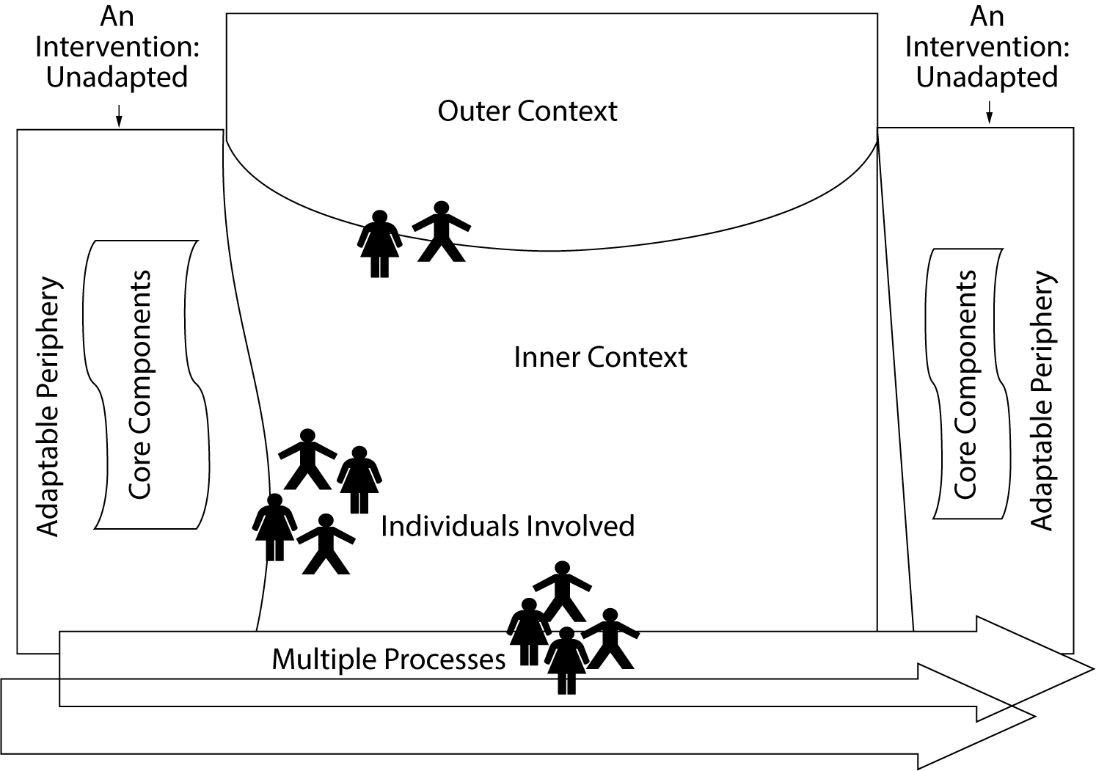 Method
Review of the UK Marine Policy Statement, Scotland’s National Marine Plan and regional marine plans in England. 
Review of decisions 
Qualitative, semi-structured interviews with key decision makers from marine licensing bodies in England and Scotland and representative of developers
Conducted over 2018/19
Initial Findings of Research Project
Policies written in general terms and lack spatial or quantitative specificity
Limited understanding of how the policies achieve marine plan objectives
Legal and administrative structures being subverted by implementers with a more negotiative approach
Further Findings of Research
Supportive policies lack direction and spatial specificity e.g. Proposals that “encourage”
Sectoral policies in plans vague/bland e.g. “sustainable , diverse, competitive, economically viable”
Policies reliant on lower level documents e.g. Marine Scotland Consenting and Licensing Guidance for Offshore Wind …Energy (2018) 
Few refusals and no appeals
Conditions influenced by policy but not explicit in decisions
Conclusions to Research
Organisational disconnect between policy makers and licensing officers in plan making and decision making
Lack of specificity/rigour in the policies 
Greater precision in some sectors than others
Culture of decision making (among licensing officers) inclined to conciliation 
Absence of political input to the process of marine decision-making
Reflections on effectiveness of marine planning
Marine Plans proved more complex to develop: data collection and engagement with stakeholders

Diverse approaches among the different U.K. administrations allowed learning and comparisons but still in infancy

English sequential regional approach allows for learning  from previous plans but raises consistency difficulties


Marine plan policies would benefit from legal challenge during adoption and in application

Establishing first round of plans has released a new forward-looking comprehension of our seas and their future. This is perhaps the greatest achievement of U.K. marine planning so far.
Anne-Michelle Slater
School of Law
University of Aberdeen 
a.m.slater@abdn.ac.uk
+44(0)1224272427
Jim Claydon
Planning Consultant

jim@jimclaydon.co.uk